[IEEE P3079 Session #5 WG Closing Plenary]
[Dillon Seo / VoleR Creative]
Compliance with IEEE Standards Policies and Procedures
Subclause 5.2.1 of the IEEE-SA Standards Board Bylaws states, "While participating in IEEE standards development activities, all participants...shall act in accordance with all applicable laws (nation-based and international), the IEEE Code of Ethics, and with IEEE Standards policies and procedures."

The contributor acknowledges and accepts that this contribution is subject to 
The IEEE Standards copyright policy as stated in the IEEE-SA Standards Board Bylaws, section 7, http://standards.ieee.org/develop/policies/bylaws/sect6-7.html#7, and the IEEE-SA Standards Board Operations Manual, section 6.1, http://standards.ieee.org/develop/policies/opman/sect6.html
The IEEE Standards patent policy as stated in the IEEE-SA Standards Board Bylaws, section 6, http://standards.ieee.org/guides/bylaws/sect6-7.html#6, and the IEEE-SA Standards Board Operations Manual, section 6.3, http://standards.ieee.org/develop/policies/opman/sect6.html
3079-18-0028-00-0000-Session-5-WG-Closing-Plenary
1
IEEE P3079HMD Based 3D Content Motion Sickness Reducing TechnologyDongil Dillon Seo, dillon@volercreative
3079-18-0028-00-0000-Session-5-WG-Closing-Plenary
2
Session Time and Location
※ Location
Default Meeting Room: E-1904 Aoyama-Twin Tower Bldg.
3079-18-0028-00-0000-Session-5-WG-Closing-Plenary
3
WG Motions
3079-18-0028-00-0000-Session-5-WG-Closing-Plenary
4
WG Motion
Move to approve the ‘3079-18-0021-00-0000-Terms and Definition on Excel’ to the standard document after modifying this document.

Move:  Jeong, Sangkwon Peter
Second: Lee, Beom-Ryeol

For Agree:  06
Against: 00
Abstain: 00

Motion  Passes
3079-18-0028-00-0000-Session-5-WG-Closing-Plenary
5
WG Motion
Move to approve the ‘3079-18-0022-00-0004-terms-and-definition-on-excel’ to the standard document after modifying this document.

Move:  Suk-Ju Kang
Second: Lee, GookHwan

For Agree:  06
Against: 00
Abstain: 00

Motion  Passes
3079-18-0028-00-0000-Session-5-WG-Closing-Plenary
6
WG Motion
Move to approve the ‘3079-18-0019-00-0002-terms-and-definition-on-excel_UPDATE’ to the standard document after modifying this document.

Move: Lee, Beom-Ryeol
Second: Jeong, Sangkwon Peter

For Agree:  06
Against: 00
Abstain: 00

Motion  Passes
3079-18-0028-00-0000-Session-5-WG-Closing-Plenary
7
WG Motion
Move to approve the ‘3079-18-0025-00-0000-terms-and-definitions-network’ to the standard document after modifying this document.

Move: Minseok OH 
Second: Jeong, Sangkwon Peter

For Agree:  06
Against: 00
Abstain: 00

Motion  Passes
3079-18-0028-00-0000-Session-5-WG-Closing-Plenary
8
WG Motion
Move to approve the ‘3079-18-0027-00-1000-Semi Final of Terms and Definition’ to the standard document after modifying this document.

Move: Dillon Seo
Second: Jeong, Sangkwon Peter

For Agree:  06
Against: 00
Abstain: 00

Motion  Passes
3079-18-0028-00-0000-Session-5-WG-Closing-Plenary
9
WG Motion
Move to approve the ‘3079-18-0026-00-0000-Technical issues on 360o VR Scene on Web environment’ to the standard document after modifying this document.

Move: Kwan-Hee Yoo 
Second: Lee, Beom-Ryeol

For Agree:  06
Against: 00
Abstain: 00

Motion  Passes
3079-18-0028-00-0000-Session-5-WG-Closing-Plenary
10
WG Motion
Move to approve the ‘3079-18-0023-00-0004-use-cases-for-measuring-the-motion-to-photon-latency-in-the-display’ to the standard document after modifying this document.

Move: Suk-Ju Kang
Second: Lee, Beom-Ryeol

For Agree:  06
Against: 00
Abstain: 00

Motion  Passes
3079-18-0028-00-0000-Session-5-WG-Closing-Plenary
11
WG Motion
Move to approve the ‘3079-18-0020-00-0002-use-cases-of-Content-&-SW-for-evaluation-of-CSL’ to the standard document after modifying this document.

Move: Lee, Beom-Ryeol
Second: Jeong, Sangkwon Peter

For Agree:  06
Against: 00
Abstain: 00

Motion  Passes
3079-18-0028-00-0000-Session-5-WG-Closing-Plenary
12
WG Motion
Move to approve the ‘3079-18-0024-00-0003-Use cases and Network Requirements’ to the standard document after modifying this document.

Move: Jeong, Sangkwon Peter
Second: Lee, GookHwan

For Agree:  06
Against: 00
Abstain: 00

Motion  Passes
3079-18-0028-00-0000-Session-5-WG-Closing-Plenary
13
Work Status
Working Group Status


Terms and Definition

Usecases and scenarios of each TGs.

Structure of the standard document
3079-18-0028-00-0000-Session-5-WG-Closing-Plenary
14
Objectives for the July Meeting
Work/discussion on 
Elect an editor for the standard document
Decide on structure of the standard document
Review the Liaison request of the KoVRA
Develop requirements/specifications for each TG by studying usecases
Discuss details on next Singapore meeting
3079-18-0028-00-0000-Session-5-WG-Closing-Plenary
15
Attendees
3079-18-0028-00-0000-Session-5-WG-Closing-Plenary
16
Future Sessions – 2018
July 16-19, 2018, 10662 Los Vaqueros Circle, Los Alamitos, California 90720 (​IEEE-SA Office), LA, USA
October 08-11, 2018, 1 Fusionopolis Walk #04-07 South Tower, Solaris, (IEEE-SA Office), Singapore, Singapore
3079-18-0028-00-0000-Session-5-WG-Closing-Plenary
17
Meeting Location
Location:
10662 Los Vaqueros Circle, Los Alamitos, California 90720 (​IEEE-SA Office), USA
WG Documents: https://mentor.ieee.org/3079/documents
Food and Beverages:
Lunch Time: 12:30PM –1:30PM
Afternoon Coffee break: 3:30PM-4:00PM
3079-18-0028-00-0000-Session-5-WG-Closing-Plenary
18
Information of Next Meeting Area
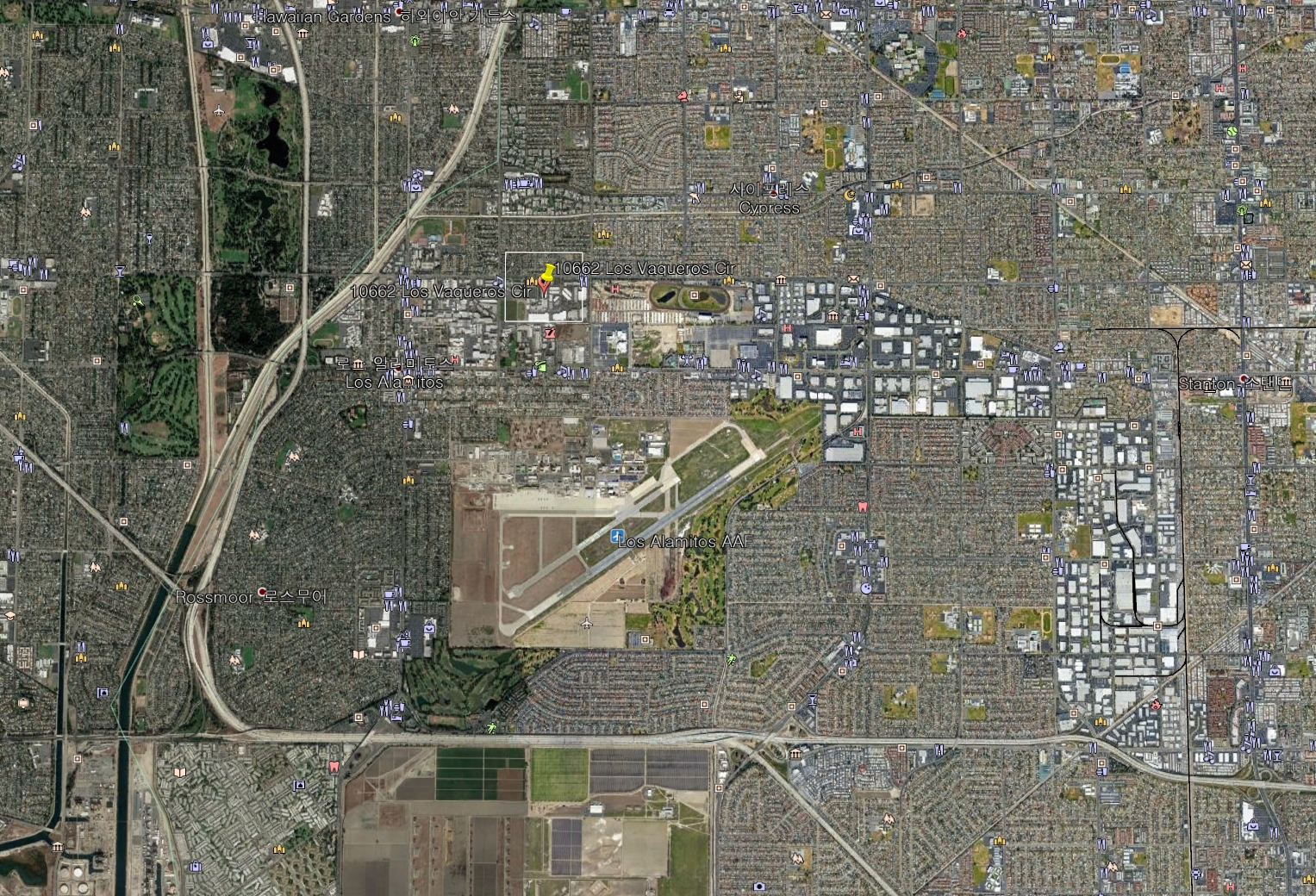 3079-18-0028-00-0000-Session-5-WG-Closing-Plenary
19
Information of Next Meeting Area
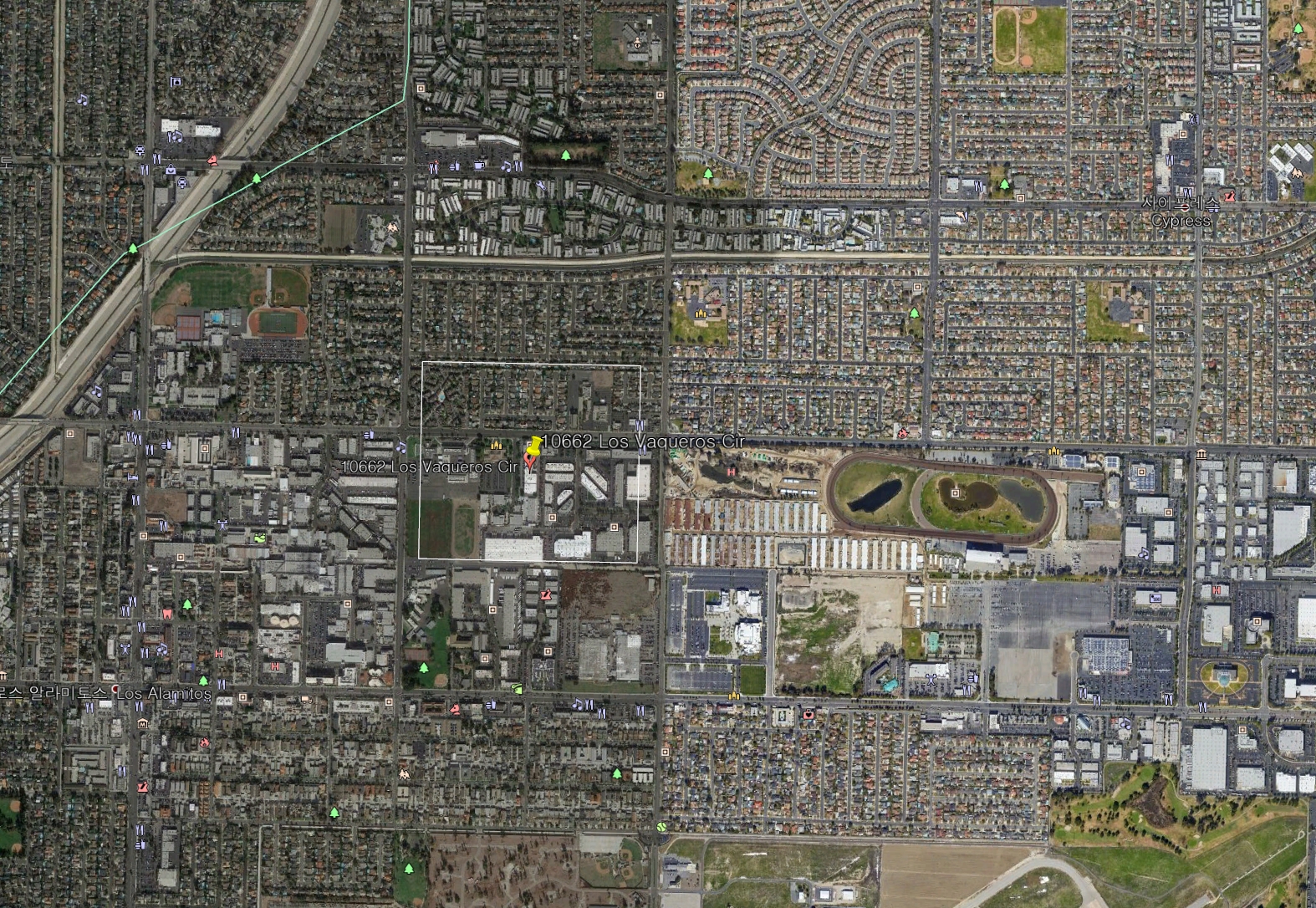 3079-18-0028-00-0000-Session-5-WG-Closing-Plenary
20
Information of Next Meeting Area
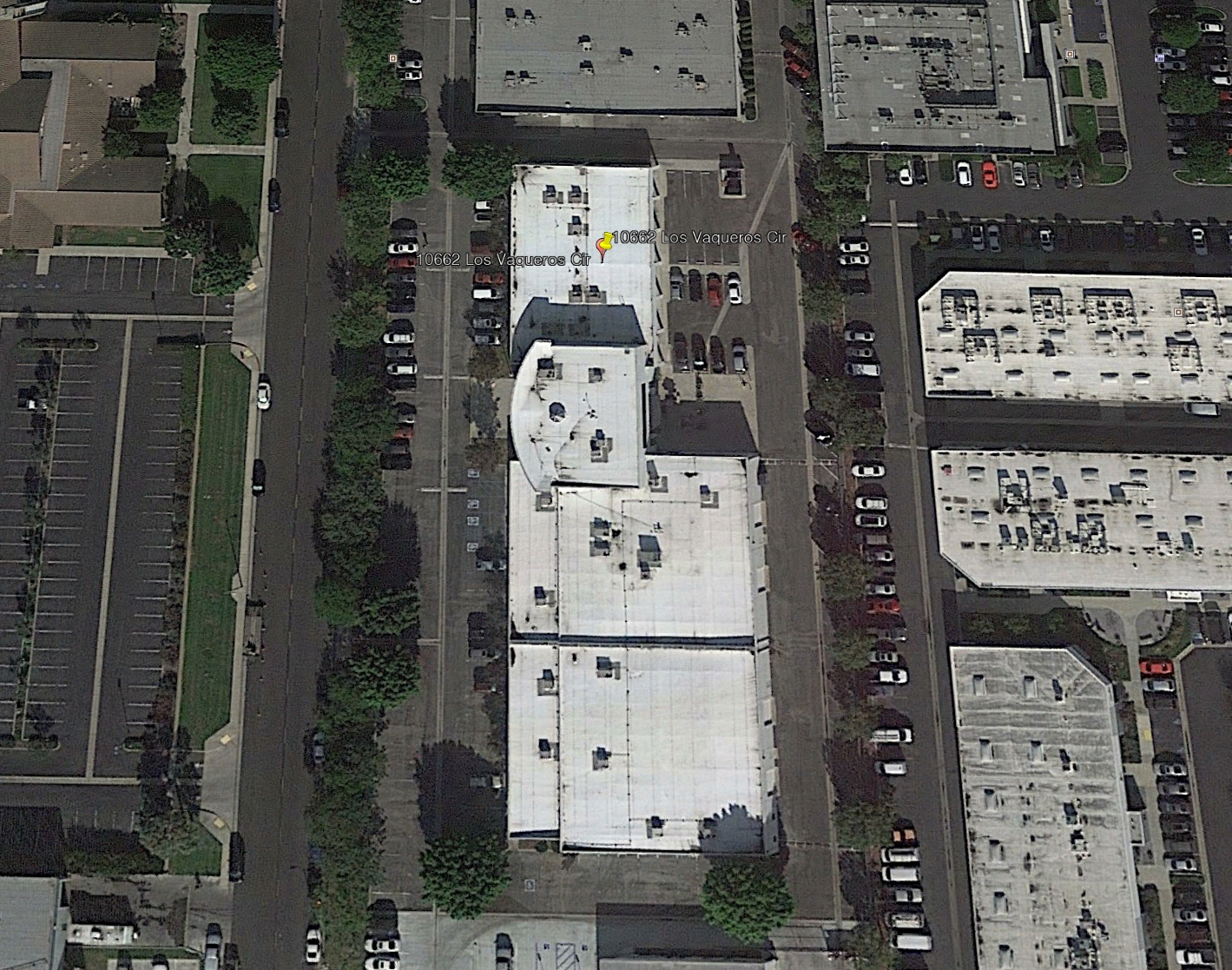 3079-18-0028-00-0000-Session-5-WG-Closing-Plenary
21
Information of Residences
HYATT HOUSE CYPRESS/ANAHEIM
5905 Corporate Ave. Cypress, California, USA, 90630
https://cypressanaheim.house.hyatt.com/en/hotel/home.html

They offer free;
airport pickup from LAX
shuttle service to places 5 miles in radius of the hotel - shuttle service to IEEE office
breakfast service 
The lowest rate that they can office is $167 + tax.
3079-18-0028-00-0000-Session-5-WG-Closing-Plenary
22
Future Sessions – 2019
January 28- February 01, 2019, Jeju, Korea
April 22-26, 2019, 3 Park Avenue, (​IEEE-SA Office), New York City, New York 10016
July 8-12, 2019, IEEE Technology Centre GmbH, (​IEEE-SA Office), Heinestrabe 30, 1020 Vienna Austria
October 07-11, 2019, TBD, Southeast ASIA
3079-18-0028-00-0000-Session-5-WG-Closing-Plenary
23
Thank You